The Recruitment Process
…what to do and what not to do


Elspeth Wedgwood
The Process
Job Description
Advertise
Shortlist
Interview / selection process
Offer
Appoint
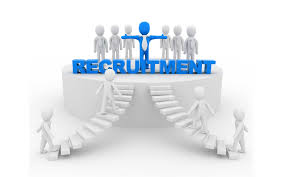 Job Description
Do
Write one!
Complete section 8 carefully (knowledge, skills and experience)
Submit to HR for grading

Don’t
Be vague in describing responsibilities
Write your JD for a specific person
Try and advertise without a JD
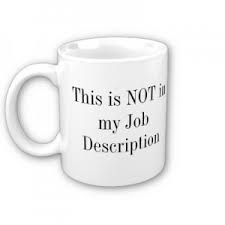 Section 8 – example 1
Accuracy and attention to detail.
Ability to organise time and work.
Good communication skills.
Ability to work as part of a team.
Manual dexterity.
Minimum of 6-7 years of relevant experience
[Speaker Notes: Too vague]
Section 8 – example 2
Degree or Higher National Qualification (Business/Administration) or equivalent 
Experience in an administrative environment
A sound knowledge and understanding of finance with a proven ability to manage budgets
Excellent interpersonal skills with ability to communicate with members of staff at all levels in a confident manner
Ability to work to deadlines 
Must be proficient in Microsoft Office, Email and Internet
[Speaker Notes: √]
Section 8 – example 3
Appropriate degree, with relevant post-graduate research experience

Normally a PhD or equivalent professional qualification and/or experience

Ability to communicate complex information clearly, orally and in writing

Expertise in relevant approaches and models, analytical techniques and methods
[Speaker Notes: Too vague
x]
Section 8 – example 4
PhD or equivalent professional qualification and/or experience in a biological sciences with post-graduate experience in molecular and/or cell biology.

 Extensive laboratory experience, specifically in tissue culture, fluorescence microscopy, molecular and protein biology techniques. Expertise in proteomics is desirable.

 Ability to communicate complex information clearly, orally and in writing to include background literature and hypothesis, experimental design, data analysis methods, results and conclusions. 

 IT skills, including ability to use spreadsheet and database software to a high standard and data management of results.
[Speaker Notes: √]
Can I advertise?
Do
Check if you need post approval
Check the Talent Register
Consider your application pool

Don’t
Try and avoid advertising by recruiting a short term post
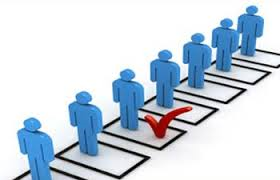 Shortlisting
Do
Use the criteria from the Job Description
Keep a record of your shortlisting process
Involve other panel members in process
Be prepared to give feedback on your decision

Don’t
Use criteria to make your decision which are not in the JD
Take too long to reach your decision
[Speaker Notes: Keep records for at least 6 months, ideally a year]
Shortlisting form
SHORTLISTING GRID

Vacancy: …………………………………………………………………………..Shortlisting panel:  ………………………………………………………………………………………………………………………….
This form is a record of the criteria used for shortlisting (taken from Section 8 of the job description).  
0 = does not meet criteria
1 = partially meets criteria
2 = fully meets criteria
Signed: …………………………………………………………………………………………………………..  Date ………………………………………
[Speaker Notes: Sample

Criteria used to shortlist should only be that on JD]
Prepare for interview
Do
Decide who / how many will be on panel
Remember gender balance
Consider best ways to select an applicant (tests, presentations etc)
Arrange a suitable venue

Don’t 
Interview on a one to one basis
Carry out interviews over telephone
Interview
Do
Give at least a week’s notice
Remind applicants to bring eligibility to work documentation with them
Allow appropriate length of time for interviews – build in breaks
Ask questions that will demonstrate if a candidate meets the selection criteria

Don’t 
Expect to make a good recruitment decision based on a 20 minute interview
Select a candidate you are not sure about
Interview Questions
Do 
Ask open, probing, fair questions which allow a candidate to demonstrate if he/she meets the selection criteria (section 8 of the JD)

                          ...
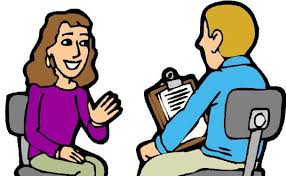 Should you ask the following?
What experience do you have of excel?  

Are you a good organiser?  

Where do you see yourself in five years?  

What are your strengths and weaknesses?  

Describe a time when you have found it difficult to work with a colleague?    

How much time off have you had in the last two years?  

How do you cope with conflicting priorities?  

What does your husband think of you applying for this job?
[Speaker Notes: Do these questions help you select on the basis of your criteria (section 8 of JD)?]
Interview Questions
Don’t 
Ask closed questions
Multiple questions
Hypothetical questions
Irrelevant questions
Discriminatory questions
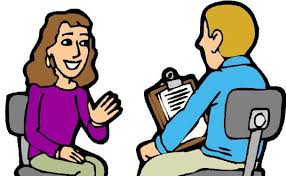 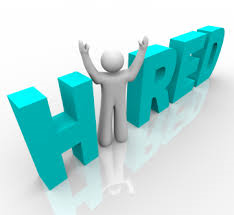 Make an offer
Do
Take up references
Discuss if relocation is available
Find out if a CoS is required
Discuss salary and starting date

Don’t 
Change your mind
Offer relocation before finding out how it will be funded
Appointment
Do
Make sure HR have paperwork to issue a contract including EWC
Make sure start date is realistic
Arrange an induction
Arrange honorary cover if required

Don’t 
Arrange a start date before contract has been organised
Information and advice
Recruiting for excellence course
http://www.ed.ac.uk/schools-departments/human-resources/learning-development/dev-opportunities/a-z-courses/courses-m-z/recruit-4-excellence

Recruitment and selection and the law – e-module
http://www.ed.ac.uk/schools-departments/human-resources/learning-development/dev-opportunities/a-z-courses/courses-m-z/recruit-select-law

HR office MVM.HRAdmin@ed.ac.uk

HR systems hr.systems@ed.ac.uk
Any questions?
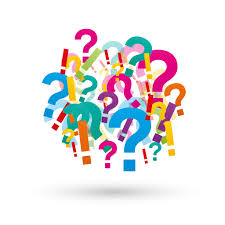